Lab Equipment
What equipment are we going to use in the lab?
What is it used for?
What are the names of the equipment?
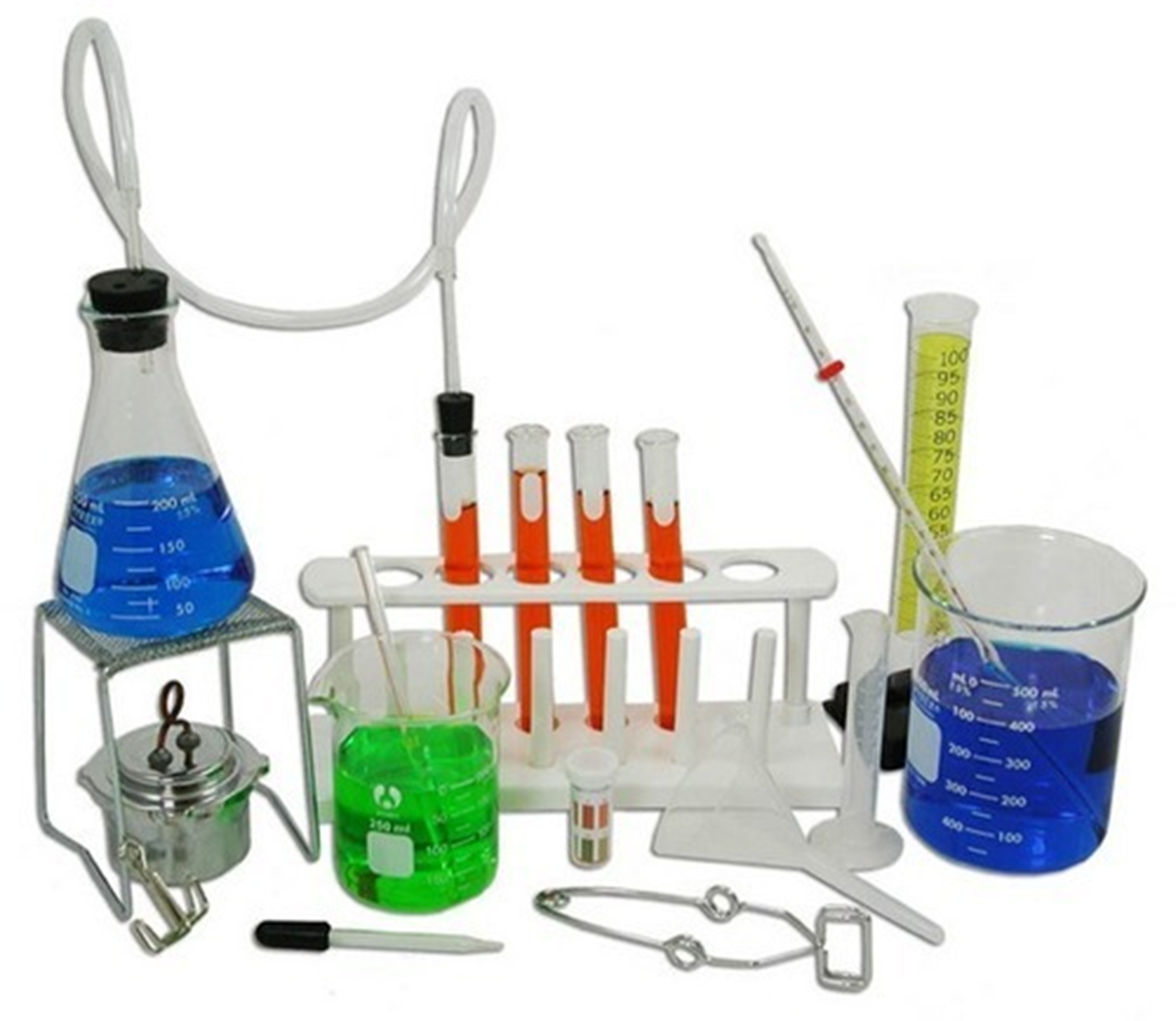 Picture       Name            Notes
Picture       Name            Notes
Lab equipment
Lab equipment
Eye dropper (medicine dropper)
Spring Scale
Test Tube
Test tube rack 
Test Tube holder
Test Tube clamp
Test Tube Brush
Beaker Tongs
Goggles 
Wire Screen (Wire gauze)
Bunsen Burner
Watch glass
Graduated Cylinder
Glass stirring rod
Erlenmeyer Flask
Thermometer
Forceps or tweezers
Beaker
Triple Beam Balance
Funnel
Florence Flask
Ring stand
Ring Clamp
Meter Stick
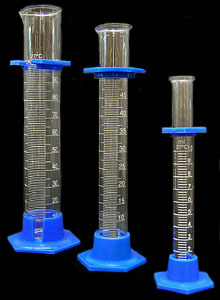 Graduated Cylinder
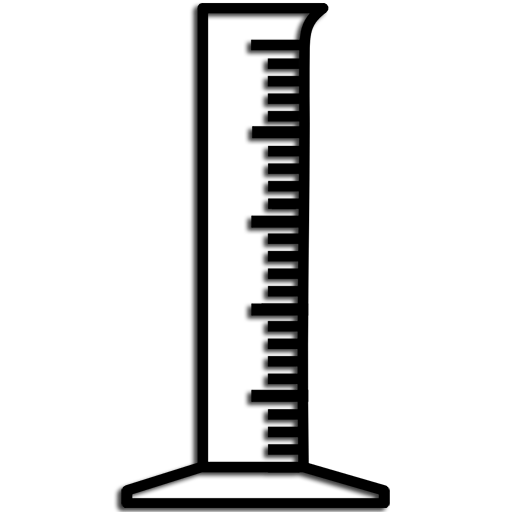 Glass or plastic
Marked with a milliliter (mL) scale

Used to measure volume
Used to pour liquids
NOT for heating or mixing substances
Glass stirring rod
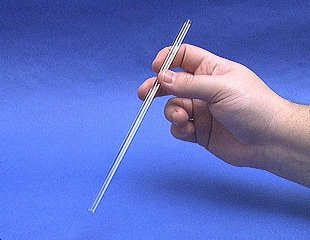 Made of glass
Resists heat and corrosion
Different lengths

Used to stir liquids
Used to mix substances
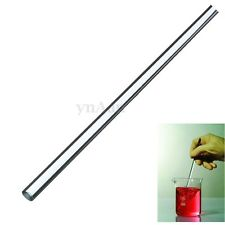 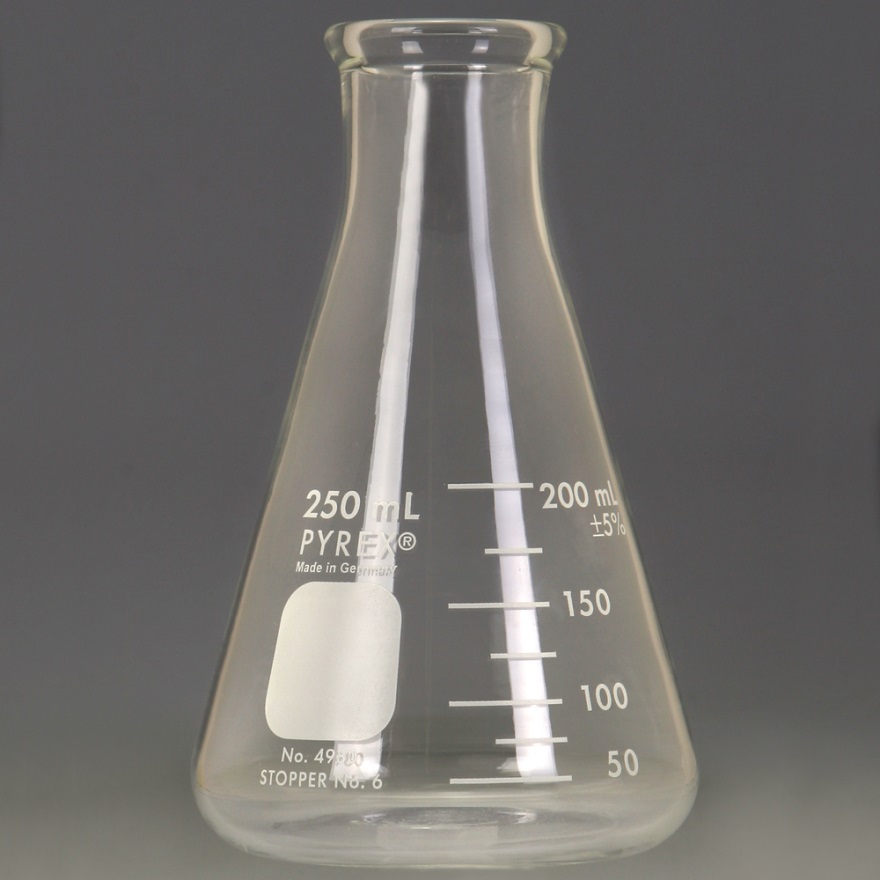 Erlenmeyer Flask
Glass
Flat bottomed
Different sizes
Measured in mL (milliliters)
125 mL; 250, mL; 
    500mL

May be heated
For measuring and 
     pouring, heating or 
     mixing substances
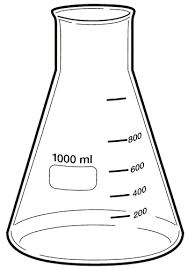 Thermometer
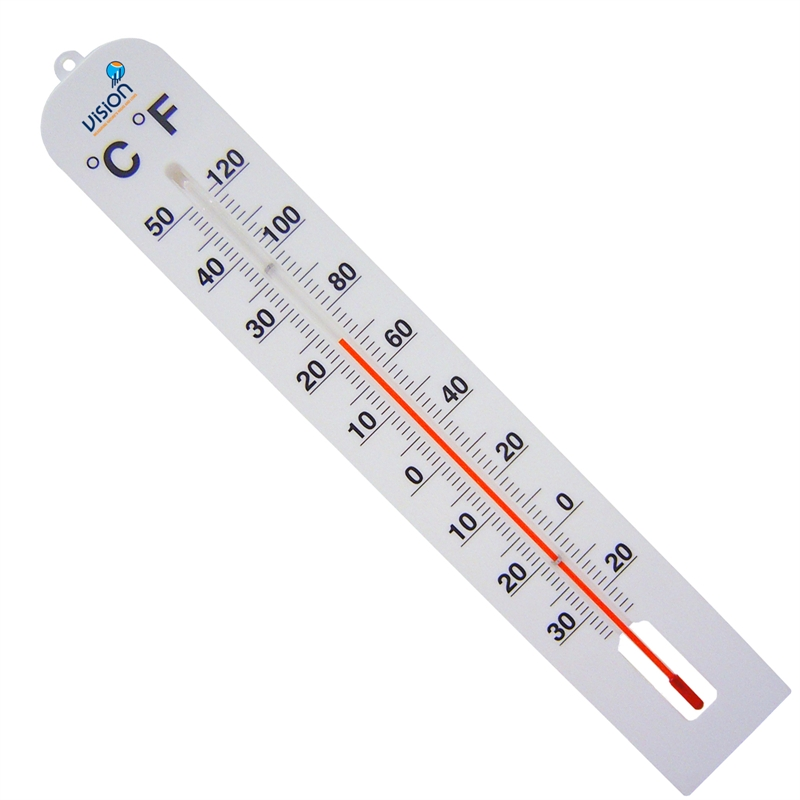 Glass, resists heat and corrosion
Alcohol or mercury inside

Measures temperature
Can be 
Celsius (°C)
Fahrenheit (°F)
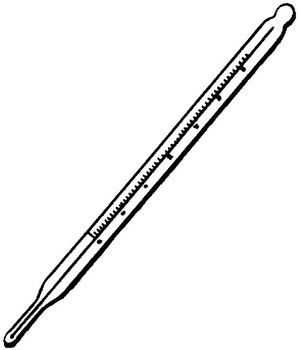 Forceps or Tweezers
Metal

For picking up and handling small objects
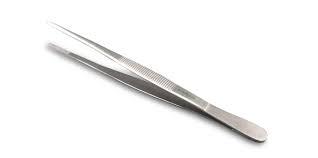 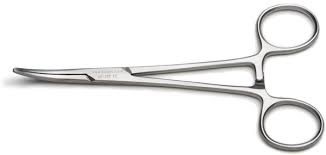 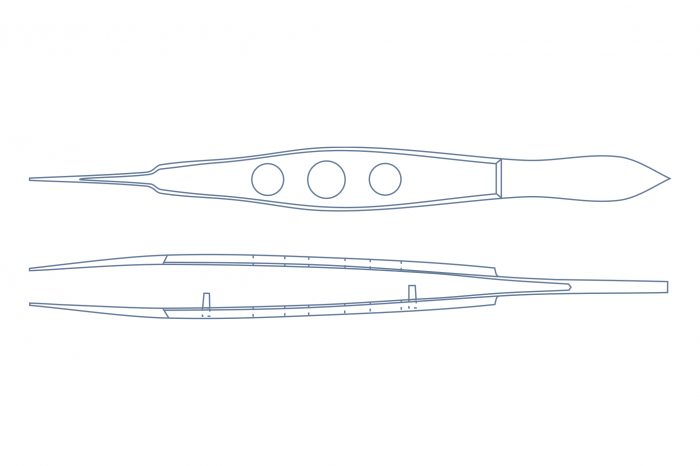 Beaker
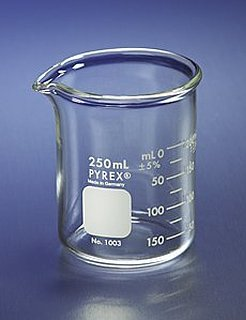 Made of glass or plastic
Different sizes (100 mL; 250 mL; 400 mL; 1000 mL
Measures in mL (milliliters)

For measuring, stirring, pouring, heating, mixing
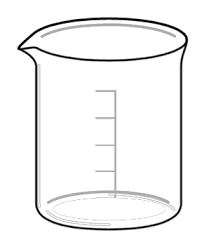 Triple Beam Balance
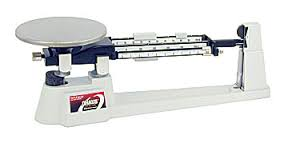 3 metal bars, with riders  in 1, 10, and 100 grams measurement

Finds mass of objects in grams (g)
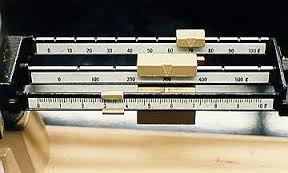 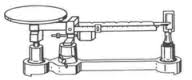 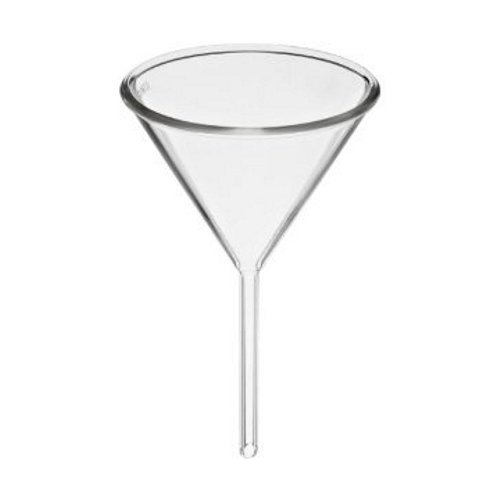 Funnel
Glass to resist heat and corrosion
Plastic for other uses

To aid in pouring a liquid from wide mouth to small mouth container
If used with filter paper, can be used to filter substances
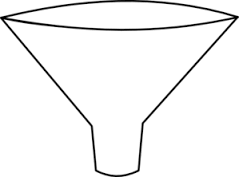 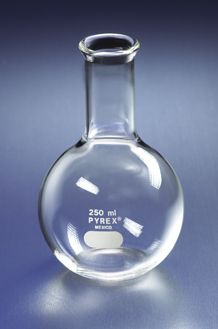 Florence Flask
Round bottomed
Glass
Different sizes
Measured in mL (milliliters)
125 mL; 250, mL; 
    500mL

Designed for uniform heating and boiling
For measuring and 
     pouring, heating or 
     mixing substances
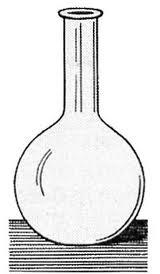 Ring Stand
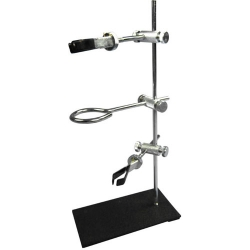 Metal stand with detachable rings, and other equipment


Pole holds clamps
Platform holds heating unit
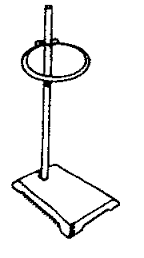 Ring Clamp
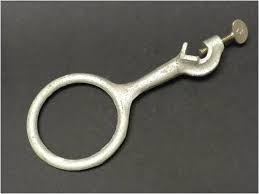 Metal
Attaches to the Ring Stand

For supporting a flask or beaker on a ring stand
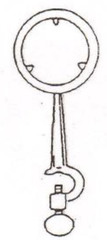 Meter Stick
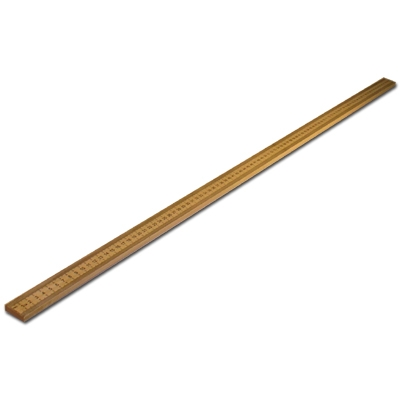 Wooden or metal.
Sometimes has both  metric and English system
We will use only the metric side

 For measuring length or distance in millimeters, centimeters, and meters.
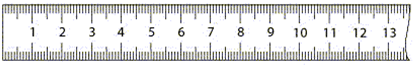 Eye dropper (medicine dropper)
Glass or plastic
Rubber squeezable end to create a vacuum to draw up liquids


For transferring small amounts (drops) of liquid
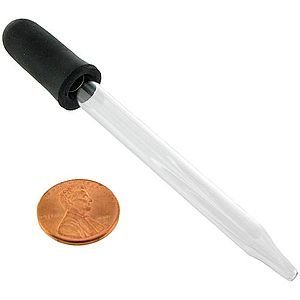 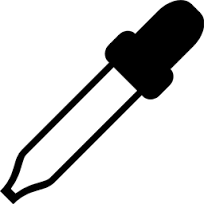 Spring Scale
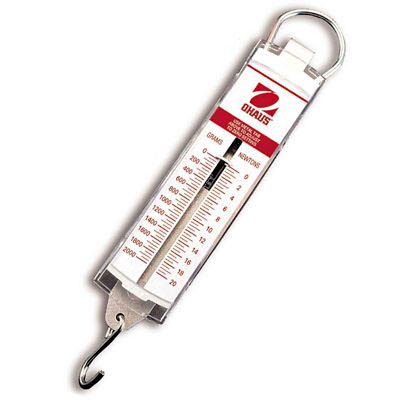 Metal or plastic container 
Has a hook for attaching to an object
A spring inside

For measuring weight 
For measuring force in Newtons (N)
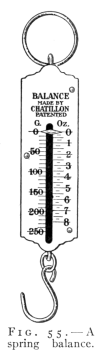 Test Tube
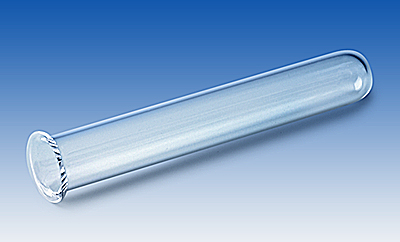 Glass
Many different sizes

For heating a small amount of substance
For mixing small amounts of a liquid or substance.
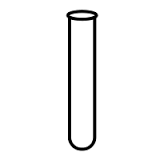 Test Tube Rack
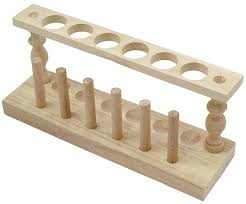 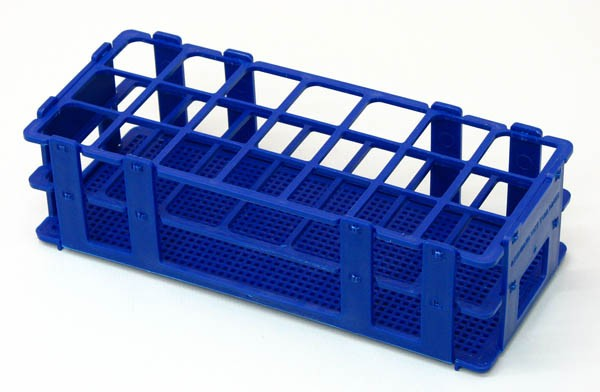 Wooden stand  with holes for full test tubes, and pegs for empty test tubes
Can be wire or plastic

For holding one or more test tubes
For drying cleaned test tubes
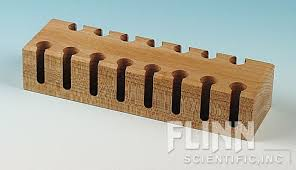 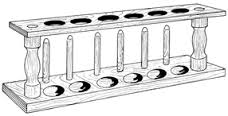 Test Tube Holder
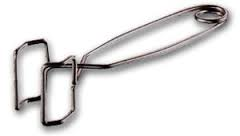 Small metal tongs
Keeps hands from touching a test tube

For holding an individual test tube.
Above flame or heat
To see a reaction
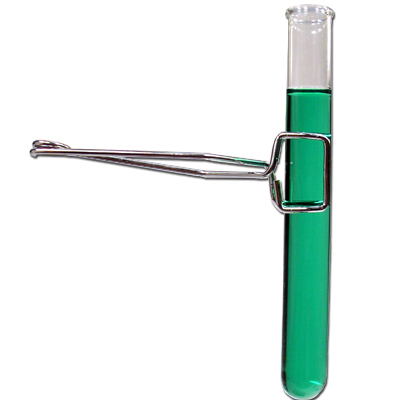 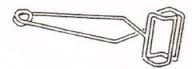 Test Tube Clamp
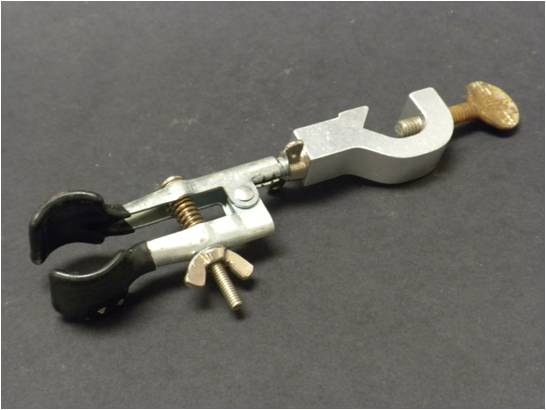 Metal 
Has a bolt that tightens onto the ring stand pole and a wing-nut that tightens on the test tube, flask 

For holding a test tube or flask on a ring stand
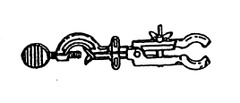 Test Tube Brush
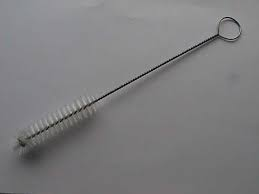 Wire or wooden handle
Plastic or wire bristles

Cleaning insides of  test tubes
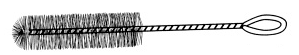 Beaker Tongs
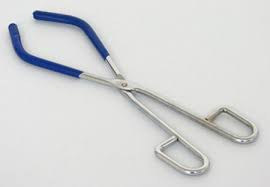 Metal
Coated with rubber sometimes
Pivots open and closed like scissors

For removing and holding a hot 
   beaker
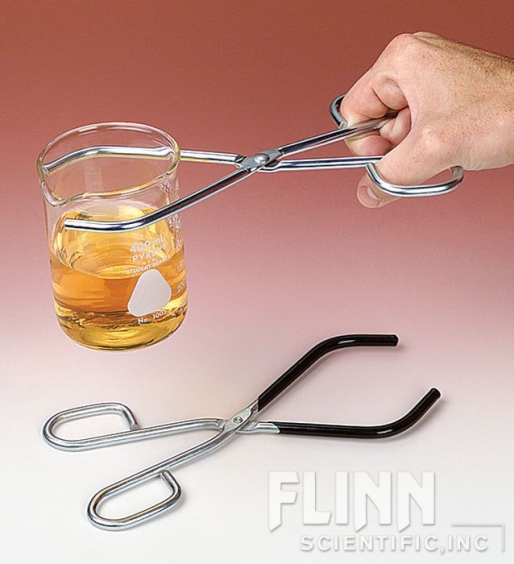 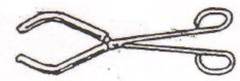 Goggles
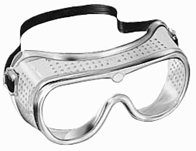 Made of soft or brittle plastic
Fit like glasses 
Or fit over your head with elastic band

To protect the eyes.
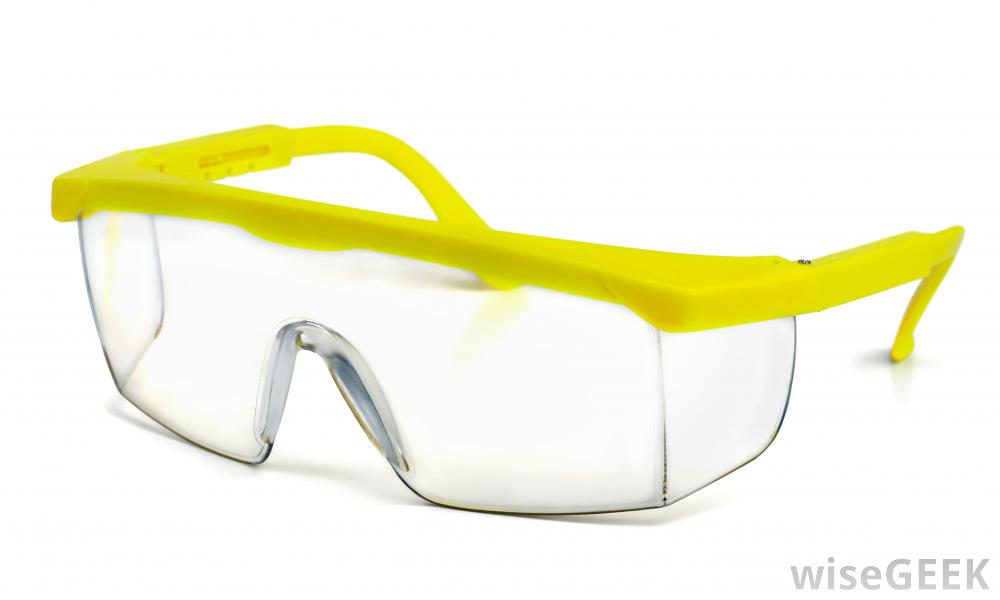 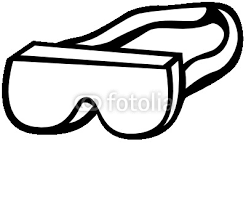 Wire Screen (Wire gauze)
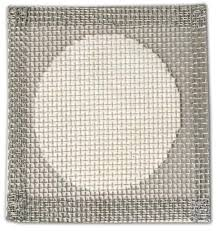 Screen of wire mesh
Sometimes with a ceramic center
Fits over the ring on a ring stand

To protect the bottom of a beaker or flask from flame 
To support a beaker or flask on a ring clamp
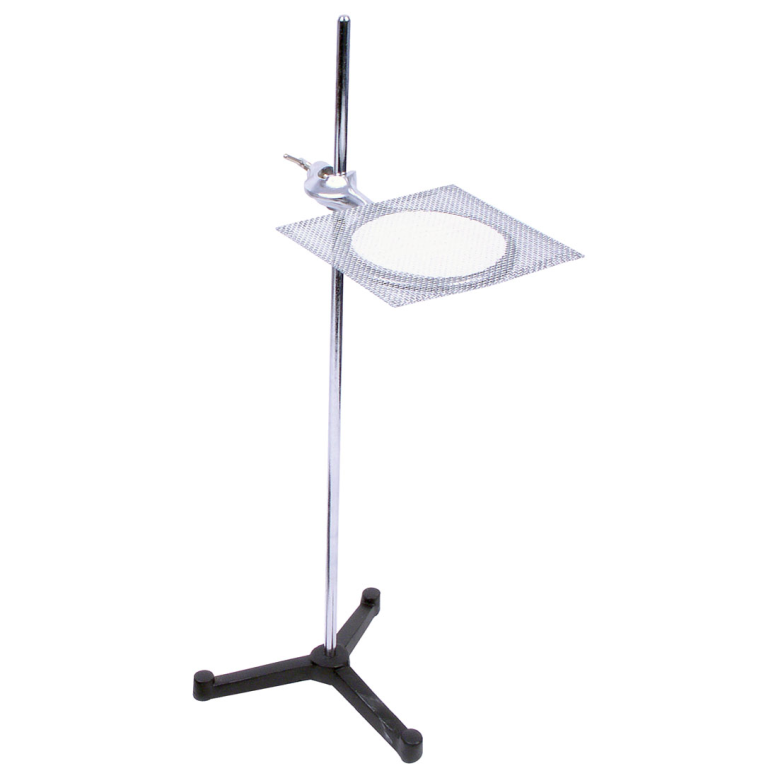 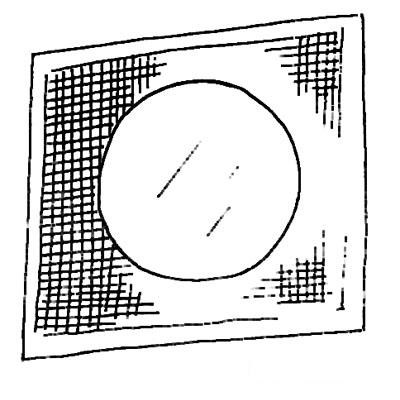 Bunsen Burner
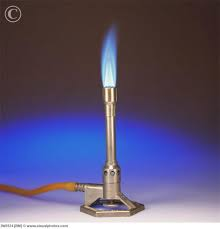 Metal apparatus connected to the gas jets with a rubber  hose
Valves to adjust the amount of oxygen and gas

For heating, sterilization, and combustion
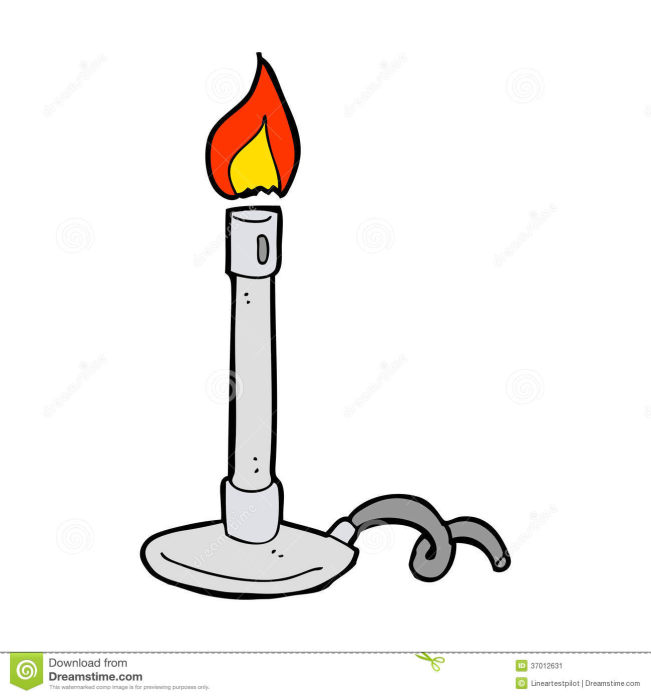 Watch glass
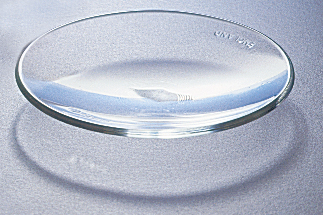 Shallow glass dish
Looks like a big contact lens

For evaporating liquids
To hold solids while being weighed
To heat very small amounts of a substance
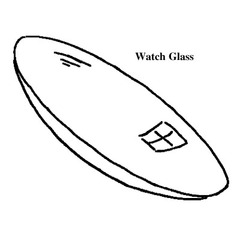